Древнерусская литература
«Повесть временных лет»


Подвиг отрока-киевлянина и хитрость воеводы Претича
Возникновение древнерусской литературы
Летопись – историко-повествовательные  произведения 11-17 вв., содержание которых велось по годам. Рассказ о событиях каждого года в летописях обычно начинался словами: "в лето …" - отсюда название - летопись. Летописцами, как правило, были монахи.
Тематика древних летописей:
русская история;
возникновение Руси;
борьба с внешними врагами;
борьба князей за престол.
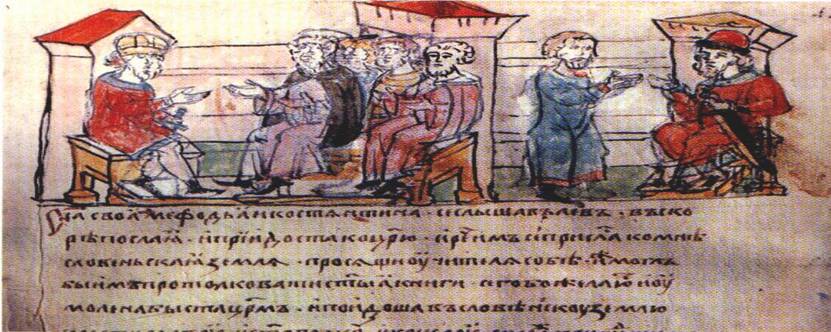 Красная строка
Древнерусские летописи написаны сплошным текстом без пробелов. Ярко оформлялась первая буква  - её рисовали  красной краской. Отсюда произошло выражение «с красной строки».
Повесть временных лет
Самая древняя летопись, дошедшая до нас,  - «Повесть временных лет» (начало 12 века). Её автор - монах Киево-Печерского монастыря Нестор. Слово «временных» означает минувших.
«Откуда есть пошла земля Русская …».
Так звучат первые строки «Повести временных лет». Рассказывая о жизни и деяниях князей, Нестор везде высказывает мысль о необходимости мира. Любовь к родине — основная мысль повести. Лейтмотив «Не погубите землю отцов своих и дедов» постоянно звучит в «Повести...».
Киево-Печерская лавра
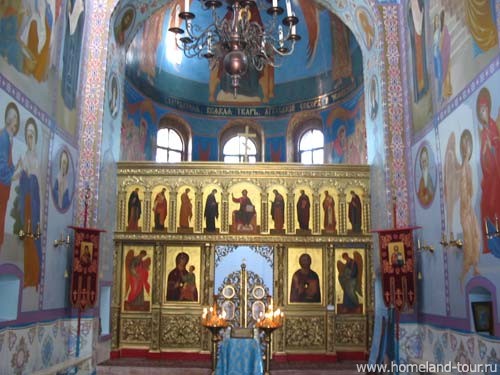 Собор Покрова на Нерли Спасо-Преображенский собор
«Песнь о вещем Олеге»
Эта летопись оказала колоссальное влияние не только на литературу, но и на всю нашу культуру. Например, «Песнь о вещем Олеге» написана А.С.Пушкиным после знакомства с книгой Нестора.
В.В. Васнецов «Святой Нестор - летописец»
Рюриковичи
Святослав Игоревич
Княгиня
Ольга
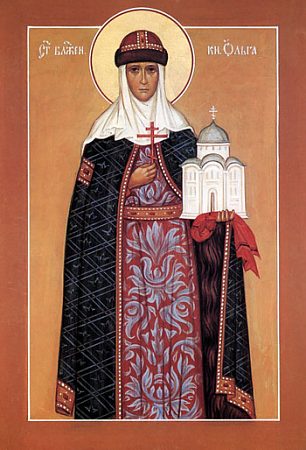 «Подвиг отрока-киевлянина…»
Отрок – юноша;
воевода – предводитель воинской дружины;
печенеги –  объединение тюркских народов и других племен в заволжских степях;
Ольга – княгиня, мать князя Святослава; 
Лыбедь – название реки;
ладья – лодка;
муж – зд.: воин, мужчина.
Поразмышляем
Почему поступок отрока назван подвигом?
Что значит «совершить подвиг»?
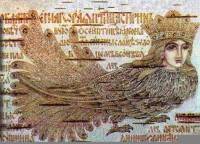 Д.С. Лихачев
«Мы должны быть благодарными сыновьями нашей великой матери – Древней Руси. Прошлое должно служить современности!» 
    (Из книги «Земля родная»).
Проверим себя!
Какими словами начинаются древнерусские летописи?
Самая древняя летопись, дошедшая до нас?
Кто ее автор? 
Что означает «временных лет» ?
Домашнее задание
Письменно ответить на вопросы 1-3 раздела «Литература и изобразительное искусство» учебника (с.50).
Подготовить сообщения о  жизни М.В.Ломоносова.
Спасибо за урок!
Использованная литература:
Литература. 5 класс. авт. – сост. В.Я. Коровина и др. – М., 2006.;
www.volsu.ru – труды Д.С. Лихачева и литература о нём в Научной библиотеке ВолГУ;
www.old-rus.narod.ru –антология древнерусской литературы.